PÁRBESZÉD és PARTNERSÉG a Magyar Köztisztviselők, Közalkalmazottakés Közszolgálati Dolgozók Szakszervezete nézőpontjából
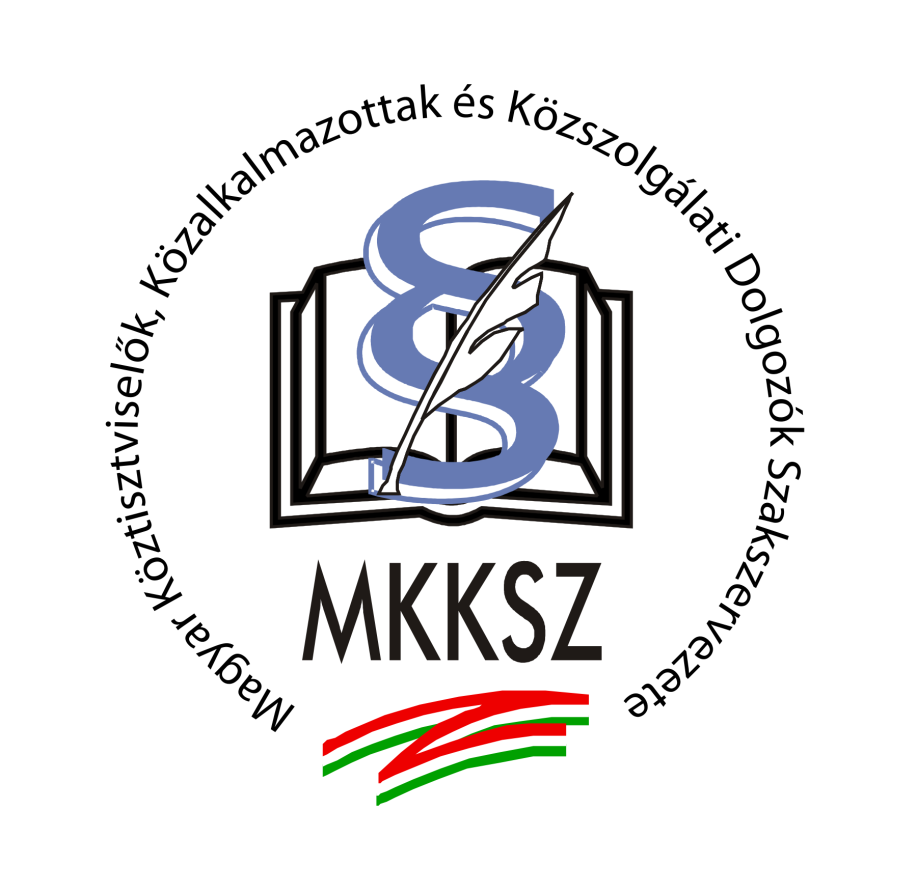 Előadó:
Boros Péterné
főtitkár

Keszthely: 2013. szeptember 19.
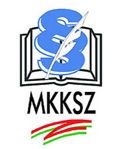 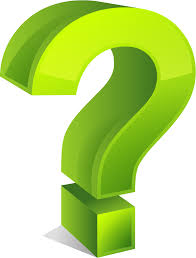 2013. szeptember 19.
XXI. Országos Jegyző- Közigazgatási Konferencia
2
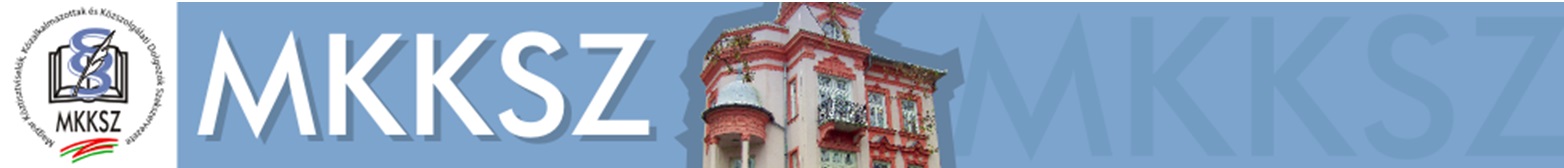 Magyar Köztisztviselők, Közalkalmazottak és Közszolgálati Dolgozók Szakszervezete

Közösség, szolgáltatás, érdekvédelem
Alapítva: 1989. november 18.
Eredeti név: TIDSZ
Tagsági bázis: helyi és területi közigazgatás munkavállalói
2013. szeptember 19.
XXI. Országos Jegyző- Közigazgatási Konferencia
3
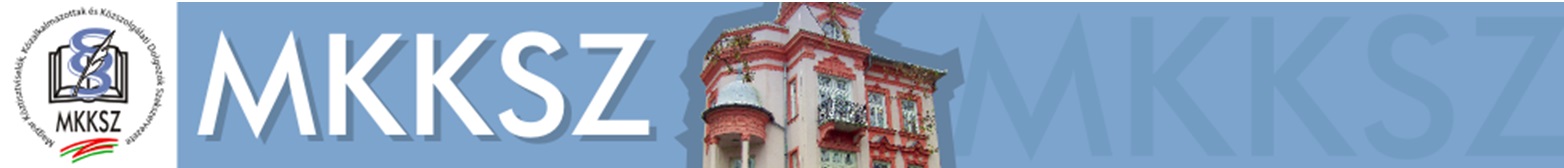 MKKSZ:  Magyar Köztisztviselők, Közalkalmazottak és 	 	     Közszolgálati Dolgozók Szakszervezete
Akiket képviselünk:
Taglétszám: 14861 fő Magyarország legszélesebb szerveződésű közigazgatási      szakszervezete 
Nők aránya: 83% 
Kormánytisztviselők, önkormányzati köztisztviselők, közalkalmazottak (szociális dolgozók, város-, és intézmény üzemeltetők)
Ahová tartozunk:
Magyarországon: Szakszervezetek Együttműködési Fóruma ( SZEF )
Európában: Független Szakszervezetek Európai Szövetsége ( CESI )
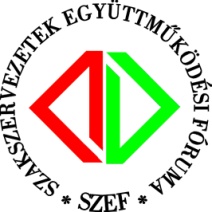 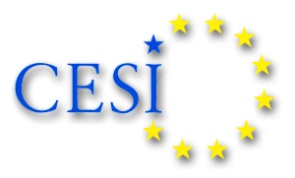 2013. szeptember 19.
XXI. Országos Jegyző- Közigazgatási Konferencia
4
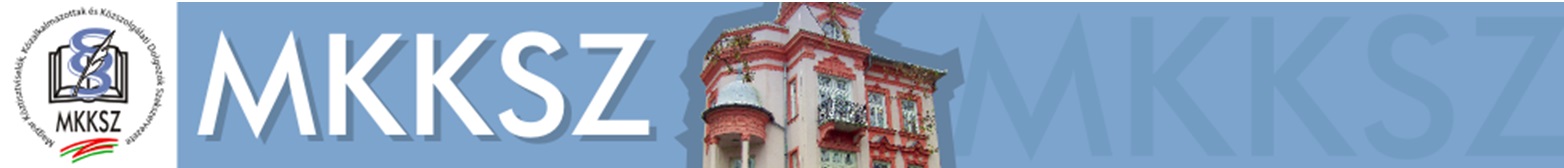 Mi az a három szó, kifejezés, amiről mindenkinek valószínűleg a szakszervezet jut az eszébe?
2013. szeptember 19.
XXI. Országos Jegyző- Közigazgatási Konferencia
5
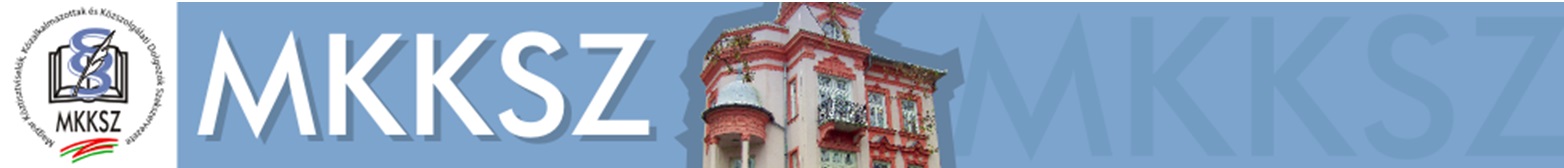 Ahogy sokan gondolkodnak a szakszervezetekről
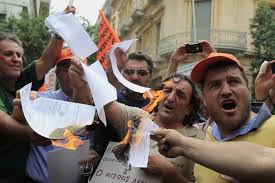 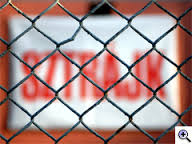 Demonstráció
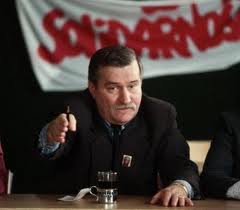 Munkabeszüntetés
2013. szeptember 19.
XXI. Országos Jegyző- Közigazgatási Konferencia
6
Harcos vezetők
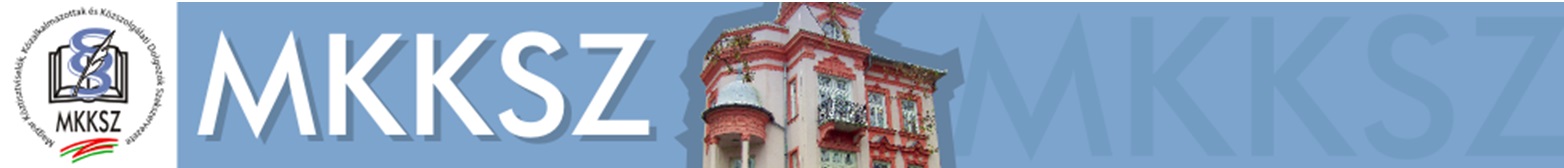 És amit az MKKSZ biztosít a tagjainak
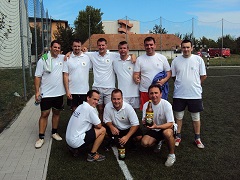 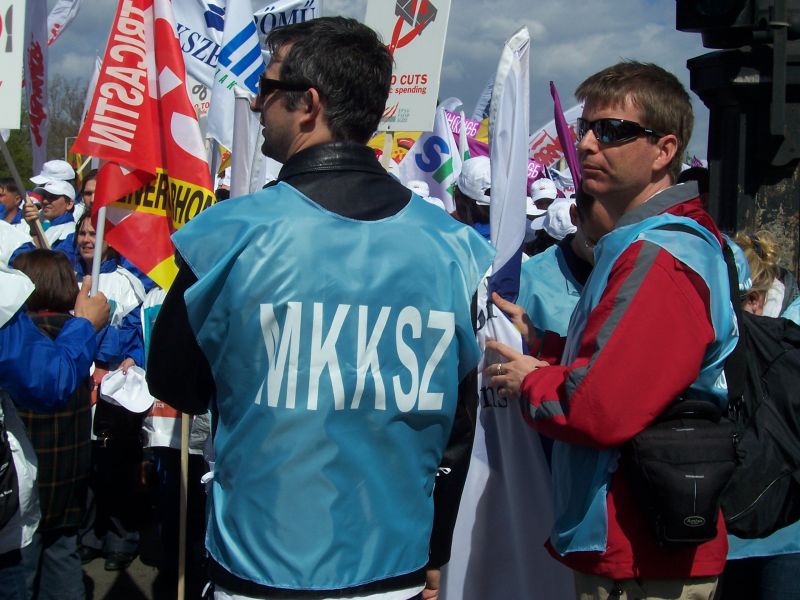 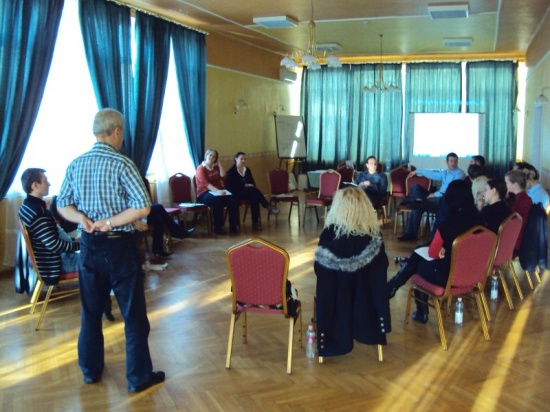 Közösséget építünk
Partnerek vagyunk
Szolgáltatást biztosítunk
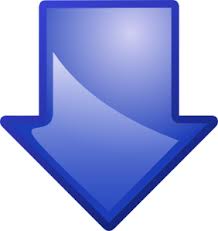 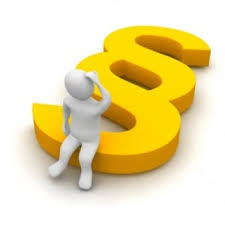 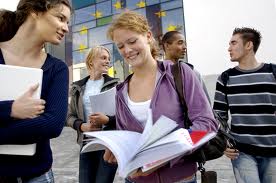 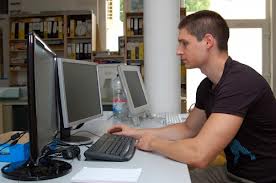 Jogsegély
Oktatás
Gyakornoki program
2013. szeptember 19.
XXI. Országos Jegyző- Közigazgatási Konferencia
7
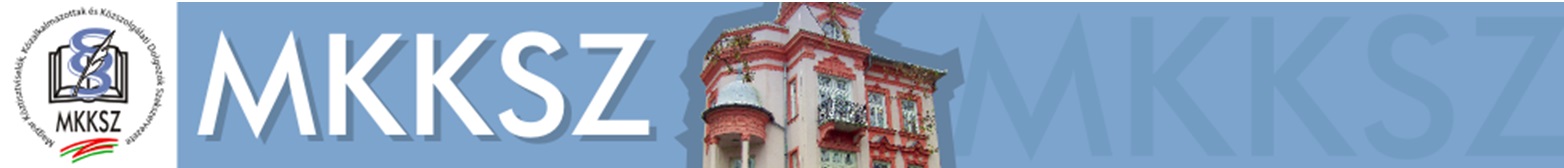 ÉRDEKKÉPVISELET
PARTNERSÉGI ALAPELVEK: 
  Pártpolitikai semlegesség,
  Vélemények közvetítése a végrehajtók szemszögéből,
  Megoldások keresése kompromisszumok árán,
  Sikerérdekeltség és sikerorientáltság,
  A partnerség nem értelmezhető egyenlőségként.
2013. szeptember 19.
XXI. Országos Jegyző- Közigazgatási Konferencia
8
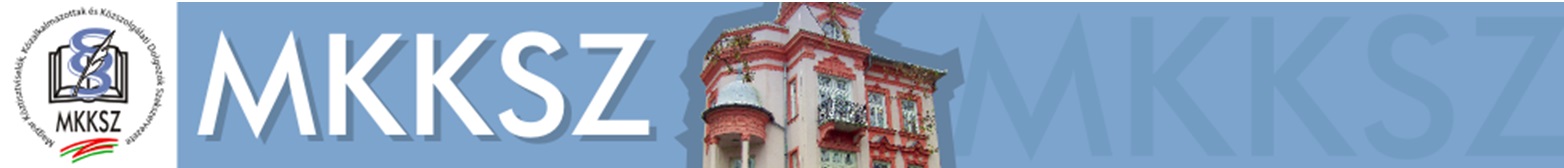 Mi nem egyenlőek, hanem nélkülözhetetlenek akarunk lenni!
2013. szeptember 19.
XXI. Országos Jegyző- Közigazgatási Konferencia
9
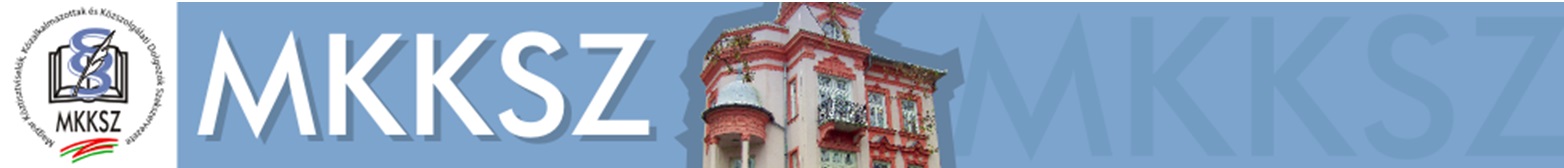 Az összes erőforrás használhatatlan, vagy holt tőke, ha nincs meg az azt működtető emberi tényező közös érdekeltsége!
2013. szeptember 19.
XXI. Országos Jegyző- Közigazgatási Konferencia
10
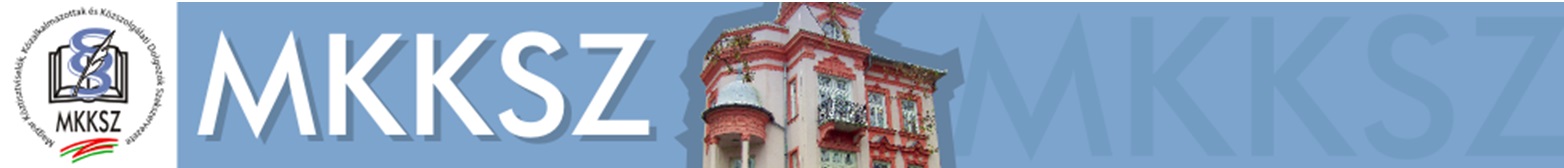 Együttműködés színterei

OKÉT (Országos Közszolgálati Érdekegyeztető Tanács)
KÉF (Közszolgálati Érdekegyeztető Fórum)
KOMT (Közalkalmazottak Országos Munkaügyi Tanácsa)
Ágazati Érdekegyeztető Fórumok
Jelen vagyunk 19 megyében és a fővárosban 530 munkahelyen
2013. szeptember 19.
XXI. Országos Jegyző- Közigazgatási Konferencia
11
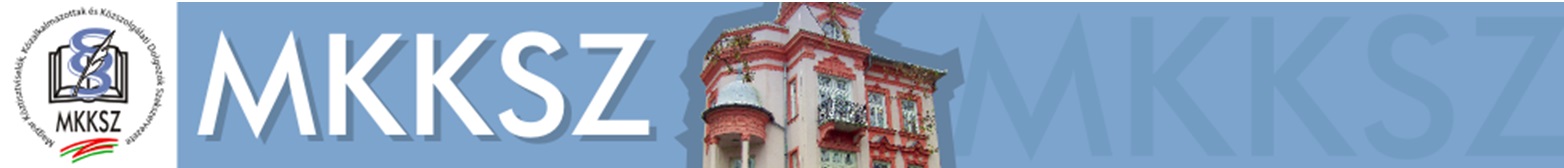 Együttműködés partnerei
Országos szinten:
Kormányzati szervek
Önkormányzati érdekszövetségek
Közigazgatás szakmai érdekképviseletei 
	(KÖZSZÖV, JOSZ, Kormánytisztviselői Kar)
Oktatási intézmények, Hallgatói szervezetek
	(NKE Ostrakon Szakkollégium, JATE Szeged)
Helyi szinten:
Kormánymegbízottak, Hivatalvezetők, Polgármesterek, Jegyzők, Intézményvezetők
2013. szeptember 19.
XXI. Országos Jegyző- Közigazgatási Konferencia
12
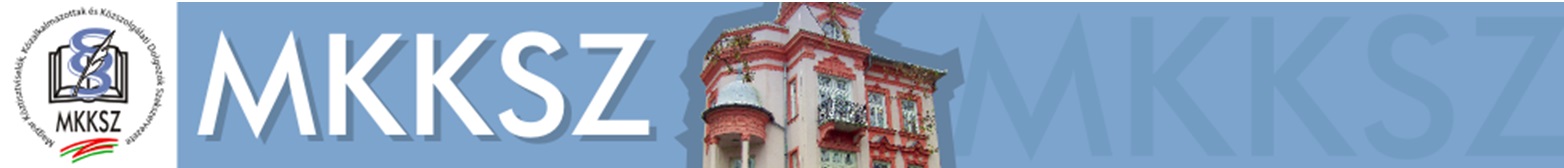 AZ EGYÜTTMŰKÖDÉS TARTALMI CÉLJA:

VONZÓ KÖZSZOLGÁLATI ÉLETPÁLYA
2013. szeptember 19.
XXI. Országos Jegyző- Közigazgatási Konferencia
13
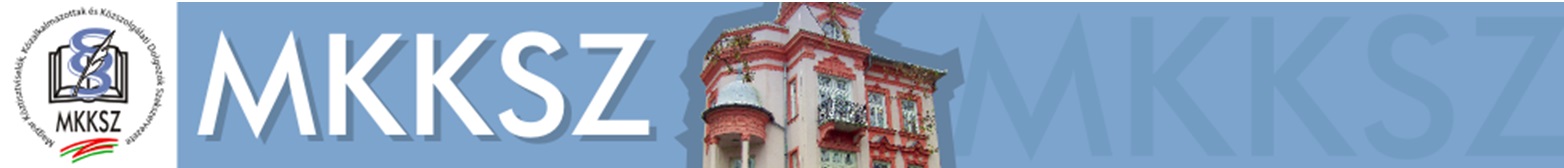 ÉRDEKKÉPVISELET
Mit tekint az MKKSZ vonzó közszolgálati életpályának?
Azt, amelyik:
Foglalkoztatási biztonságot garantál,
Pártpolitikailag semleges szervezettel, és menedzsmenttel működik,
Védi a szakma presztízsét,
A munkaszervezés, és munkavégzés tekintetében példamutatóan törvényes,
A szakmai ismeretek bővítését és karbantartását intézményesen, és a munkáltató költségén biztosítja,
Érdemeken alapuló, garantált előmenetelt ígérő bér-, és javadalmazási rendszert működtet,
Közszolgálati komparatív előnyöket biztosít,
Minden szinten igényli az érdemi szociális párbeszédet, és épít annak eredményeire.
2013. szeptember 19.
XXI. Országos Jegyző- Közigazgatási Konferencia
14
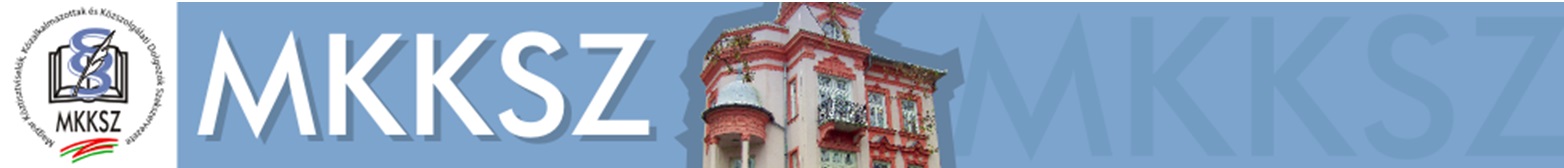 Az MKKSZ, mint szociális partner célja:

MEGSZOLGÁLT MUNKABÉKE
2013. szeptember 19.
XXI. Országos Jegyző- Közigazgatási Konferencia
15
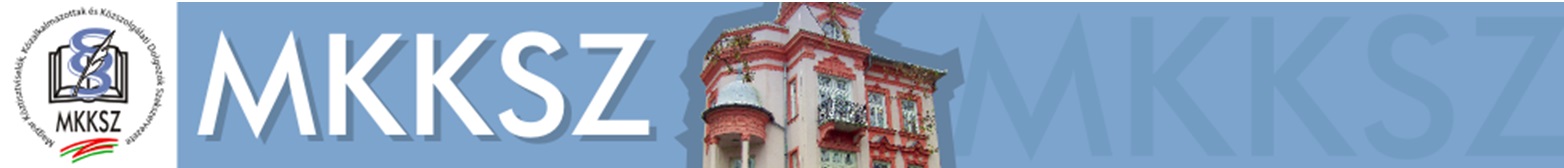 ÉRDEKKÉPVISELET
BÉRRENDEZÉS KELL!!!
2013. szeptember 19.
XXI. Országos Jegyző- Közigazgatási Konferencia
16
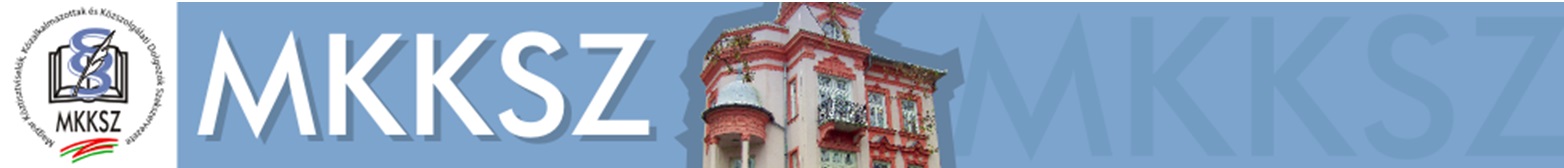 ÉRDEKKÉPVISELET
MÁSKÉPPEN KELL SZELETELNI A TORTÁT!
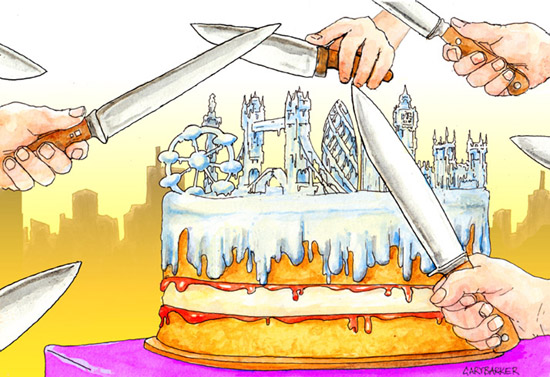 2013. szeptember 19.
XXI. Országos Jegyző- Közigazgatási Konferencia
17
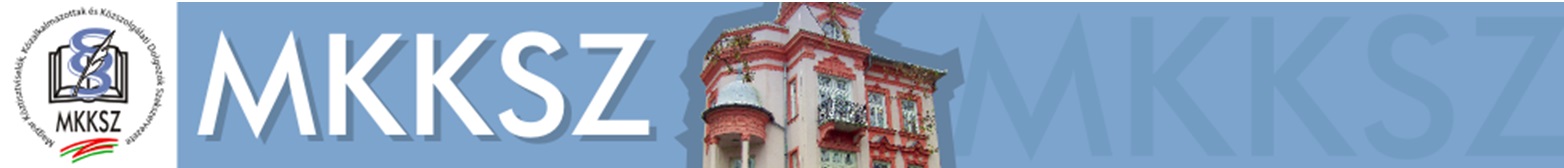 SZOLGÁLTATÁSAINK Címszavakban:

Kedvezményes vásárlás 
	(üzemanyag, autó, szállás, alkatrész, építőanyag, könyv, stb.)
MKKSZ tagoknak díjmentes bankszámla, balesetbiztosítás
Munkavállalói felelősségbiztosítás
Ingyenes jogsegélyszolgálat
Üdültetés saját és bérelt üdülőkben
	(Hajdúszoboszló, Fonyód, Tribunj)
Gyermektábor, nyelvtanfolyam
Rászorulók pénzügyi megsegítése
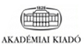 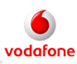 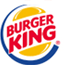 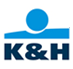 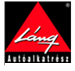 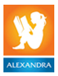 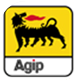 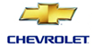 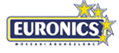 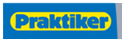 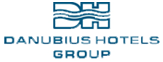 2013. szeptember 19.
XXI. Országos Jegyző- Közigazgatási Konferencia
18
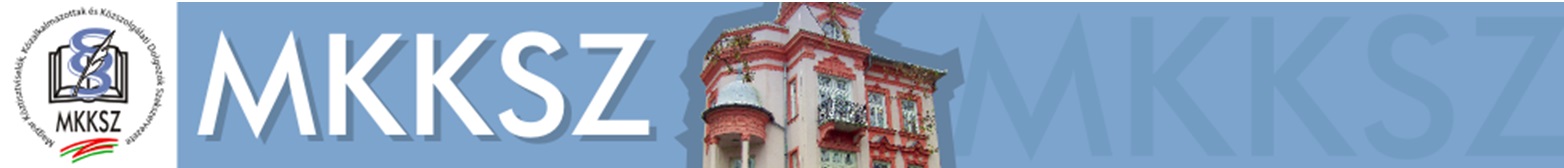 KÖZÖSSÉGÉPÍTÉS 

  
    MKKSZ Fiatalok Képviselete
			                     &
               CESI YouthCamp

         Vagányság, Bátorság…
   Leszámolás a sztereotípiákkal
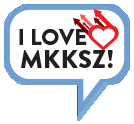 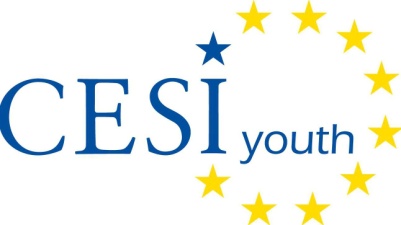 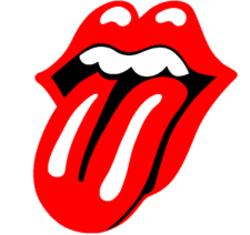 2013. szeptember 19.
XXI. Országos Jegyző- Közigazgatási Konferencia
19
Köszönöm, hogy meghallgattak!

Elérhetőségeink:
Budapest XIV., Abonyi u. 31., 1146
+30 1 338-4002, 
mkksz@mkksz.org.hu
www.mkksz.org.hu



www.facebook.com/mkkszorg
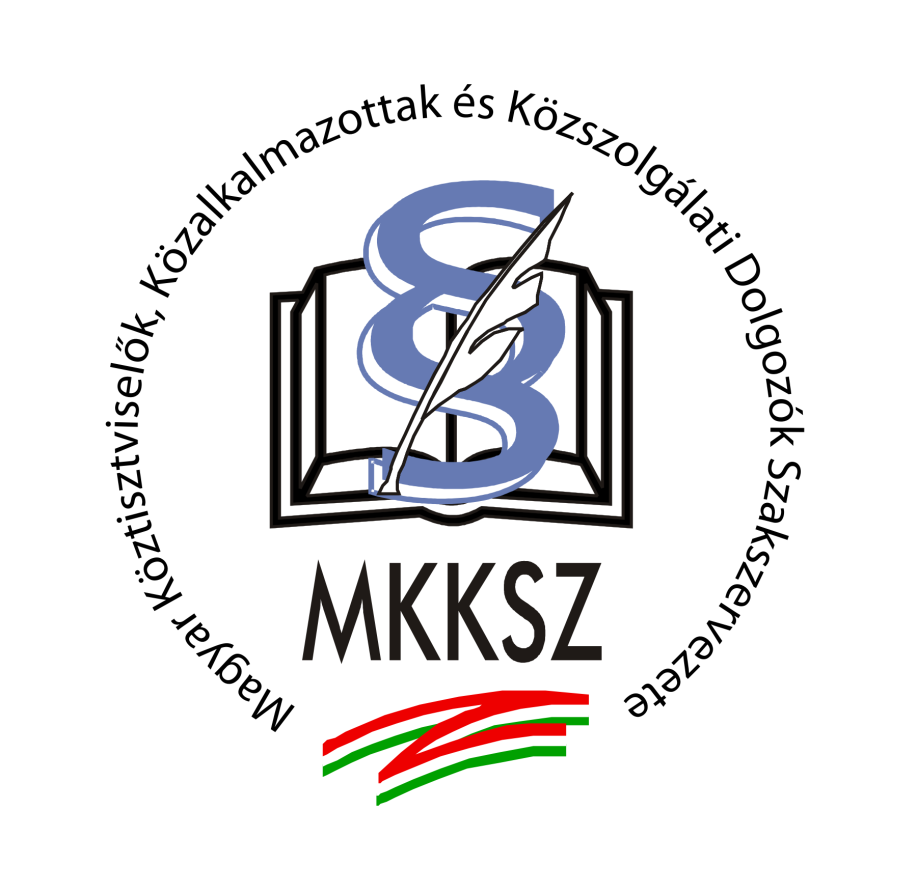 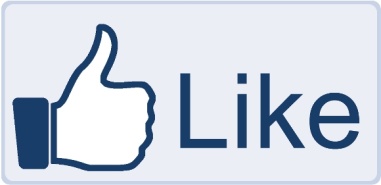 2013. szeptember 19.
XXI. Országos Jegyző- Közigazgatási Konferencia
20